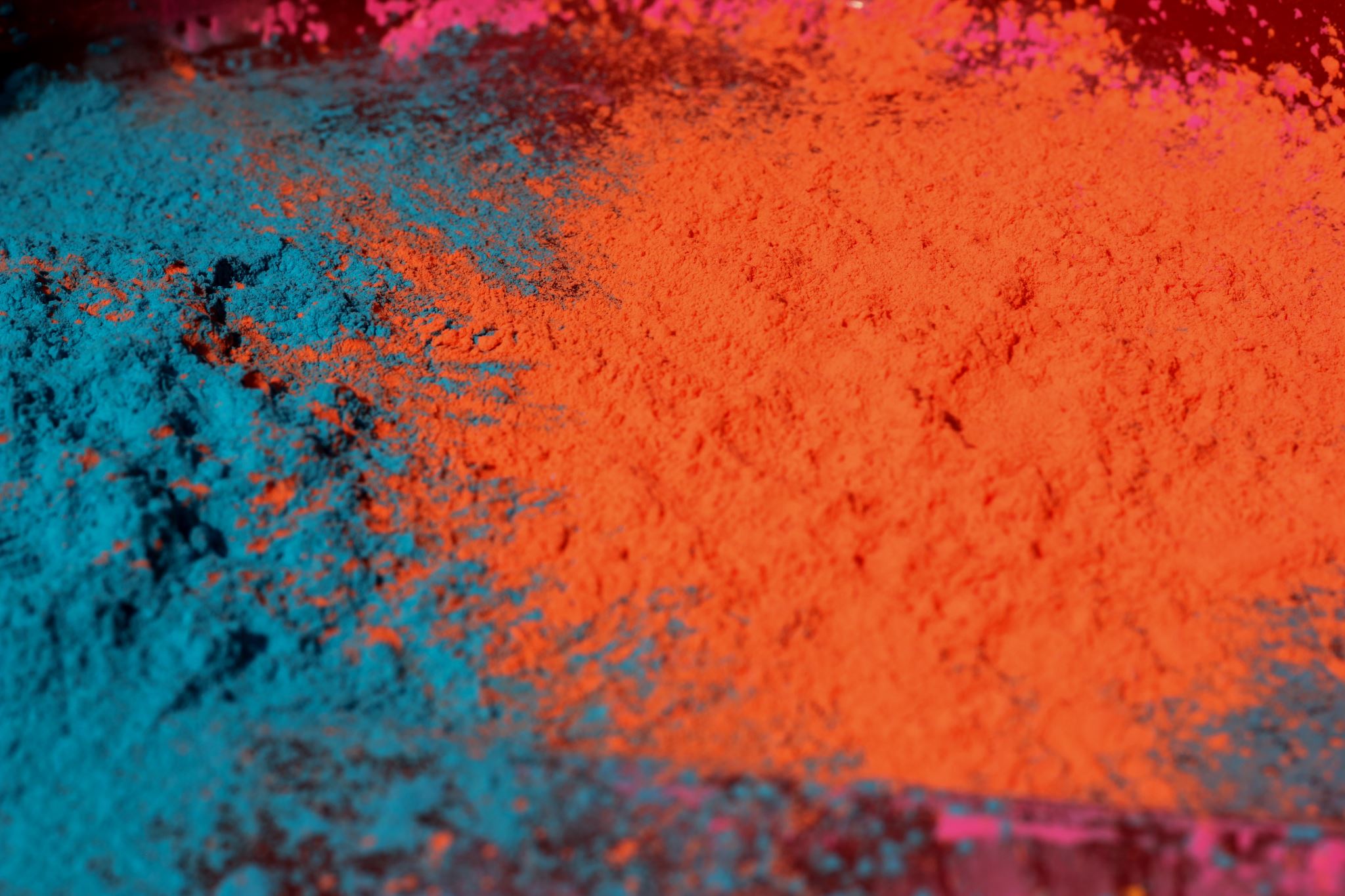 MODERN TOpLUMLAR NASIL HİSSEDER?
MODERN TOPLUM NASILDIR?
Toplumun rasyonelleşmesi
Endüstrileşme, kentleşme, göç, 
Aydınlanma çağı; akıl yürütmeyle hakikate ulaşma
Bilimsel bilginin gelişimi ve teknolojiyle uygulanması
Uzmanlaşma – işbölümü,
Para ekonomisinin gelişimi
Bir açıklama biçimi olarak dinin öneminin azalması
Kader > Risk: Hesaplanabilir, bilinebilir ve yönetilebilir ‘olay akışı’. 
Bürokratik idari yapılar: Hiyerarşik örgütlenme ve karar mekanizması. 
Weber’den bildiğimiz; Dünyanın büyüsünün bozulması
Araçsal aklın gelişimi; akla tabi bir toplumsal dünya.
Zamanı ve mekanı ölçme; bugünün ölçü birimleri (litre, metre,mekanik saat)
Hakikatin keşfi değil sadece; hakikatin üretimi.
DURKHEIM VE TOPLUMSAL BÜTÜNLÜK
Ahlaki birlik, bütünlük
Toplum bireylerin toplamı değil
Toplum kendinde bir  bütünlük, gerçeklik
Dışsal, kısıtlayıcı bir güç. 
Bireyi üreten bir varlık. 
Dayanışmanın örgütlenmesi. 
Farklı unsurların, oluşumların bir araya gelmesiyle oluşan bütünlük. 
Mekanik Dayanışma: Parçaların birbirine benzerliği. Homojen. Bağlılıklar. Tekbiçimlilik. Katı kurallarla yönetilen bir form. Normun dışına çıkmanın yoğun cezai yaptırımları var. 
Organik Dayanışma: İşbölümü. Kompleks bir yapılanma. Organizma metaforu. Uzmanlaşma. Toplumsal işbölümü. 
Bu işbölümü karşılıklı bağımlılıklarla örgütleniyor.
Meslek yapıları, toplumsal kurumlar ve işlevleri (aile, hukuk, eğitim, vs.)
Birey fikri: Farklılaşma, heterojenlik, özerklik. Tekbiçimlilik yerine çokbiçimlilik. Birey bu koşullarda mümkün.
DURKHEIM VE TOPLUMSAL BÜTÜNLÜK
Dayanışmayı, bütünlüğü sağlayan şey nedir?
Durkheim’a göre toplumsal düzenin insanlar üzerindeki duygusal etkisi Kolektif coşkudur. 
Efervesan: Canlılık, neşe, istek, heves.
Dayanışmanın koşulu; kolektif coşkudur.
Toplumun kuruluşu için bu duygulanım kurucu bir rol oynar. 
Bu duygulanımsal düzenin aksadığı anlar: İntihar. Yaşam coşkusunun yitimi. 
Durkheim, sadece düzen ve devamlılık için değil, toplumsal değişimi de duygusal enerji ile açıklar. 
Kolektif coşku toplumsal değişimin de itici bir gücü olabilir.
Örn: Fransız Devrimi.
SIMMEL ve MODERN YAŞAM
Modernitenin rasyonelleştirici etkisi ve bıkkınlık hissi (blasé attitude)
DAKİKLİK, HESAPLANABİLİRLİK, KESİNLİK

«Kent, sokaktan her geçişte, iktisadî, meslekî, toplumsal hayatın hızında ve çeşitliliğinde -ruhsal hayatın duyusal temelleri bakımmdan-kasaba ve taşra hayatıyla derin bir karşıtlık oluşturur. Çünkü hayatın ve duyusal-tinsel imgelerin ritmi, kasabalarda daha yavaş, daha alışıldık, daha düzenlidir.» (Metropol ve Tinsel Yaşam, s.86)
SIMMEL ve MODERN YAŞAM
Simmel’e göre, modern yaşam insanların ve nesnelerin tarafsızlık ve gayri-şahsilik ile ele alındığı yıkıcı bir güçtür:

«Metropol her zaman para ekonomisinin merkezi olmuştur. Çünkü burada iktisadî mübadelenin çeşitliliği ve yoğunluğu, mübadele araçlarına özel bir önem kazandırır.» (Metropol ve Tinsel Yaşam, s.87) 

Modern yaşam pratik yaşamı kesin bir hesaplanabilirlik içerisinde kavrar:
«Berlin'deki bütün saatler ansızın farklı zamanları gösterecek olsa, bütün iktisadî hayat ve iletişim alt üst olur, bu durum bir saat bile sürse etkileri uzun süre atlatılamazdı. .» (Metropol ve Tinsel Yaşam, s.89) 

Simmel’e göre modernlik, bezdirici, heyecansız, neşesiz, cansız ve kayıtsız bir insanı üretiyor.
Modern toplumlar nasıl hisseder?
Durkheim
Simmel
Duygularla birbirine bağlanmış toplum
Kolektif duygular
Toplumsal düzenin devamlılığı
Değişimin itici gücü
Duygusal enerjiler toplumun kuruluşunun koşulu.
İnsanın üzerinde yıkıcı bir duygu uyandıran modernlik kavrayışı
Kesinlik, standartlaşma, rasyonelleşme
Dakiklik, hız, verimlilik
Cansız, heyecansız, yaratıcılığından yoksun bir toplum imgesi
Bıkkınlık hissi (blasé attitude)
GIDDENS
Modernlik nedir?
1) Zaman ve mekanın ayrışması
2) Farklılaşma ve uzmanlaşma sistemleri
Sembolik işaretler: Mübadele aracı (para); standart değer. Kesinlik. Kişilerarası mesafe (Simmel). 
Uzmanlık Sistemleri: Toplumsal yaşamın her alanına nüfuz eden teknik beceriler; profesyonel işler. Yaşamın bu yeni bilgi rejimiyle düzenlenmesi
MODERN YAŞAMIN TEMEL DUYGUSU : GÜVEN
GIDDENS
MODERN YAŞAMIN TEMEL DUYGUSU : GÜVEN
Kaderin yerini riskin alması
Topyekünleştirici bir üstün güç tatbikine bağlı bir KADER kavrayışının reddi
Yerine, bilinebilir, hesaplanabilir, yönetilebilir bir RİSK kavrayışının gelmesi
RİSKİN bilinmesi ve yönetilmesini sağlayan ilişkiler ağı: 
Devlet, piyasa ve aile
Altyapı sistemleri, denetim mekanizmaları, sosyal güvenlik sistemleri, teknolojik gelişmeler, tüketim, bakım rejimleri, sosyal refahın üretimi, vs.
GIDDENS
MODERN YAŞAMIN TEMEL DUYGUSU : GÜVEN(SİZLİK)
Modernlik: Değişim; ‘yeni’ olanın gelmesi. 
Modern olanın olumsal, tamamlanmamışlığı
Güven ve karşıtı arasındaki refleksif ilişki
Güvenin sürekli yeniden müzakere edildiği bir süreç
ONTOLOJİK GÜVENLİK: Varoluş, dünyada-olmak. Kendi benliğini ve onun iç-tutarlılığını arama eğilimi; 
Kaostan ve endişeden uzaklaşma; rutinleşme ve öngörülebilir hayatlar yaşama eğilimi.